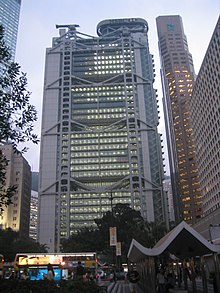 The HSBC Hong Kong headquarters, completed in 1985
Trellick Tower, London, 1966–1972, designed by Ernő Goldfinger
Dancing House by Vlado Milunić and Frank Gehry, Prague, Czech Republic
Seattle Central Library by Rem Koolhaas and OMA
Terry Farrell Charing Cross Embankment Station 1990
Denys Lasdun's halls of residence at the University of East Anglia
The John Hancock Centre, completed 1969, Chicago
Buffalo City Court Building, built 1971–1974 by Pfohl, Roberts, and Biggie
Daniel Libeskind Imperial War Museum North in Trafford, Greater Manchester (2002).
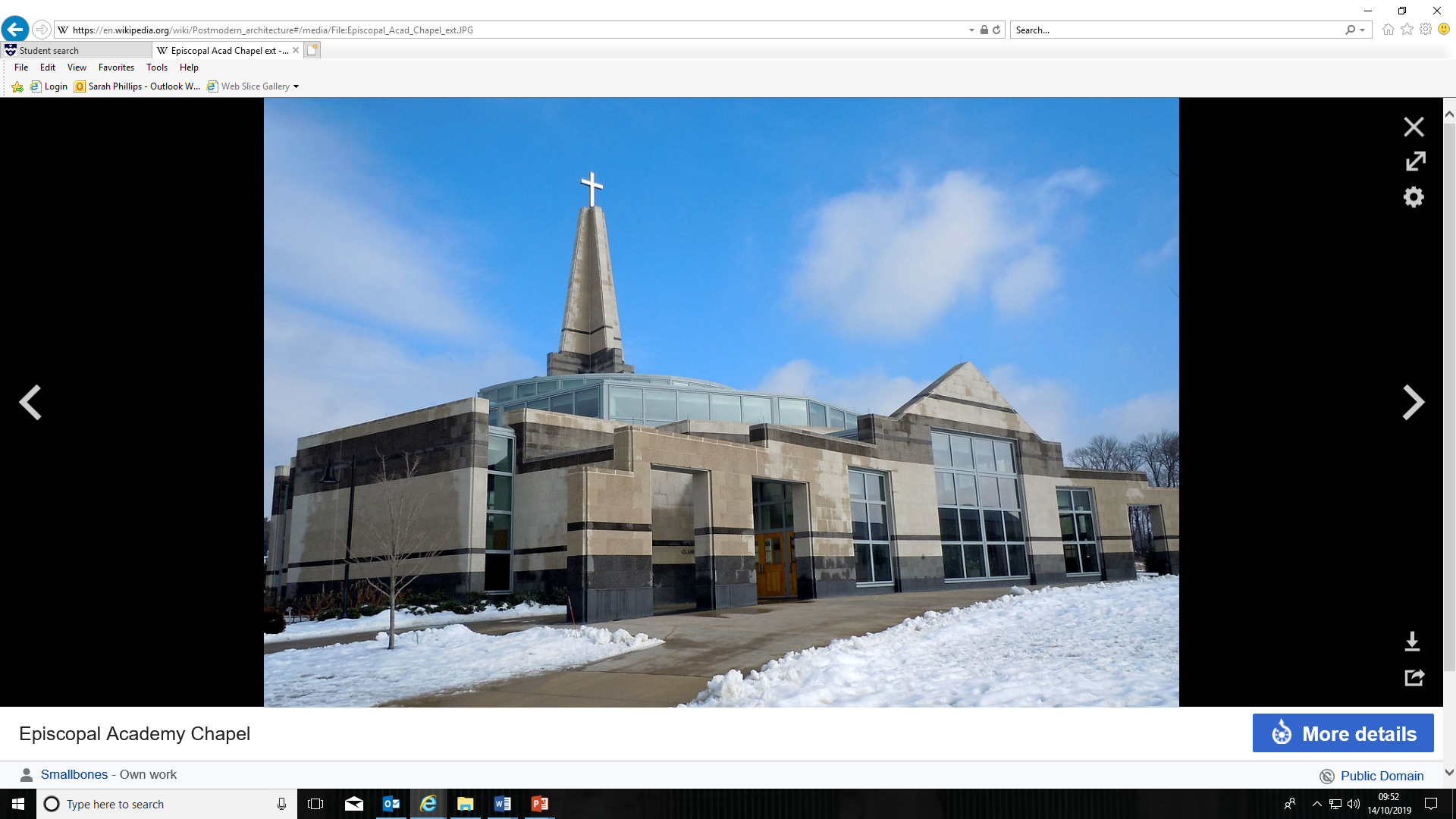 Venturi Episcopal Academy Chapel
Richard Rogers The Lloyds Building, London completed 1986
Richard Rogers & Renzo PianoThe Pompidou CentreParis, 1977
Humana Building in Louisville, Kentucky, (1982)
Walt Disney Concert Hall by Frank Gehry, Los Angeles California
Piazza d'Italia, New Orleans, 1990.
Farrell The MI6 Building, London 1994
Hotel Porta Fira (left) in Barcelona by Toyo Ito
Preston Bus station, Lancashire
The Internationales Congress Centrum Berlin opened in 1979
StirlingNo 1 Poultry, London
Guggenheim Museum, Bilbao
Denys Lasdun and Partners, Royal National Theatre, 1967-76 (reinforced concrete and glass).Describe the appearance of the building and comment on how the architects have exploited the characteristics of the materials in this building.
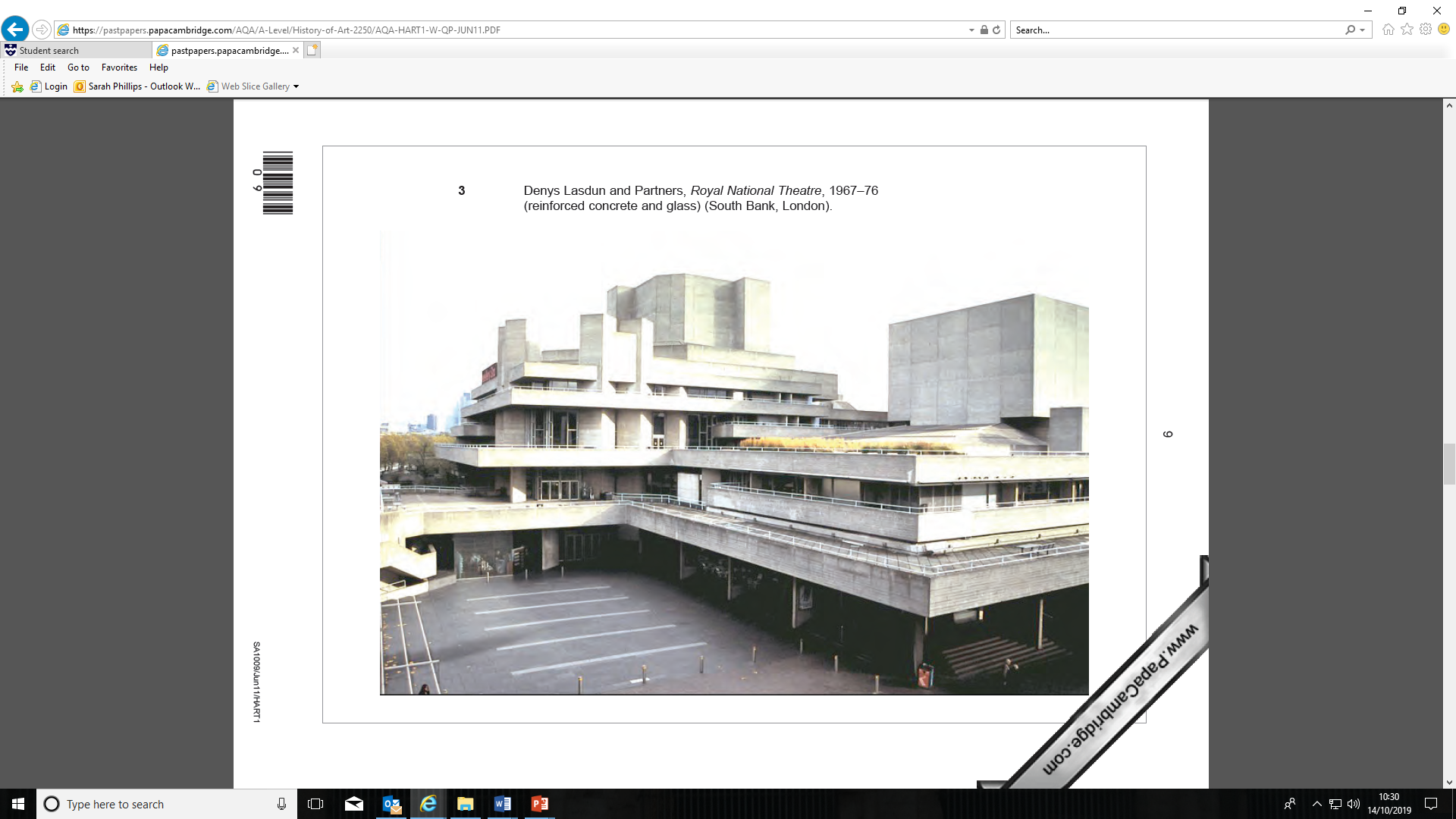 modern and functional
• asymmetric; irregular
• two wings set at right angles imply L-shaped plan, semi-enclosing an external space
• open and closed forms; geometric forms
• layered, composed of two main horizontals which are the balconies on the first and second floor; there are further horizontals in balconies and roofs on the left-hand side
• counterbalanced by the verticals of the structure on both sides and the ground floor supports
• the horizontals of the balconies unite the structures of the two main blocks
• the block-like structures appear to sit on the floating balconies
• no external decoration or ornament; the geometric appearance of the structure gives the building its aesthetic character
• the structure of the building is clearly expressed; columns at ground level support the upper balconies
• multiple means of entry
• monochrome; white/grey reinforced concrete and glass
• large scale; complexity of constituent elements.
reinforced concrete has tensile strength, allowing construction of cantilevered balconies and roofs, and the use of relatively slender supports
• reinforced concrete allows it to have a floating appearance
• the strength of the concrete allows for walls of glass
• undisguised use of materials; reinforced concrete and glass are not hidden changed or altered
• no applied decoration
• the material contributes to the building’s modern appearance
• surfaces of the towers broken up into grid-like pattern of concrete panels
• textures of shuttering imbedded in the concrete records the process used in the construction.